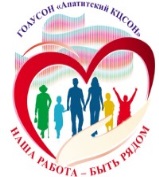 Государственное областное автономное учреждение
 социального обслуживания населения«Апатитский КЦСОН»


«Здоровая семья»








Апатиты 2020
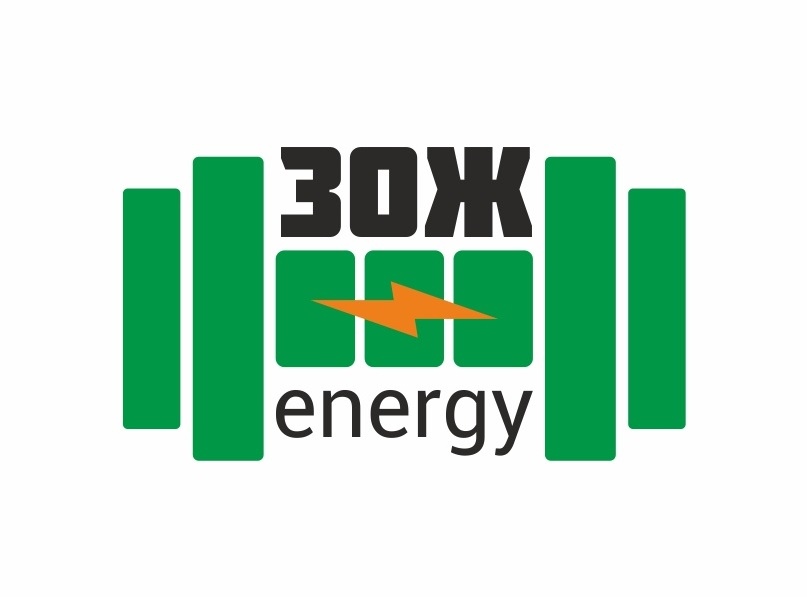 Стандартизация практики
Цель проекта: формирование и пропаганда ценностей ответственного родительства, повышение престижа позитивного родительства, сохранение семейного благополучия.
Задачи:
Создать условия для позитивных изменений личности ребенка, формирование у детей семейных ценностей и ценностей здорового образа жизни.
Создать условия для приобретения социально значимого опыта в формировании  социально-одобряемого поведения через вовлечение несовершеннолетних в творческую деятельность по созданию и распространению рекламной продукции.
Сформировать позитивные родительские установки, направленные на конструктивное взаимодействие с детьми.
Обучить родителей навыкам самоконтроля, саморегуляции, эффективного общения со своими детьми.
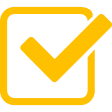 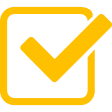 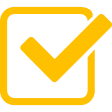 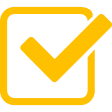 Целевые группы:
Несовершеннолетние получатели социальных услуг  в возрасте от 3-х до 18-ти лет отделения социальной реабилитации несовершеннолетних; 
Родители/законные представители воспитанников, находящихся на обслуживании в отделении социальной реабилитации несовершеннолетних.
Этапы реализации
Результаты
Создание условий для повышения мотивации несовершеннолетних к ведению здорового образа жизни 
Создание условий для позитивных изменений личности несовершеннолетних
В перспективе применение несовершеннолетними полученного положительного опыта  в дальнейшей самостоятельной жизни.
Создание условий для формирования позитивных родительских установок, направленных на конструктивное взаимодействие с детьми
Создание условий для позитивного разрешения  внутрисемейных конфликтов
Формирование  семейных ценностей и  ответственного родительства у родителей (законных представителей).
Оценка эффективности
«Здоровое поколение» и 
«Студия социальной рекламы»
«Быть родителем непросто»
Партнеры проекта
Филиал федерального государственного бюджетного образовательного учреждения высшего образования «Мурманский арктический государственный университет» в г. Апатиты
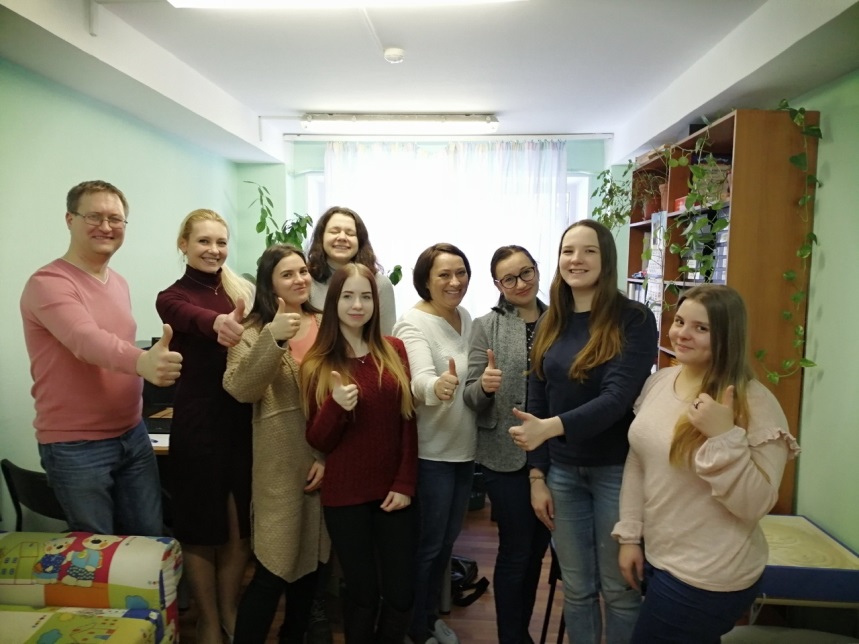 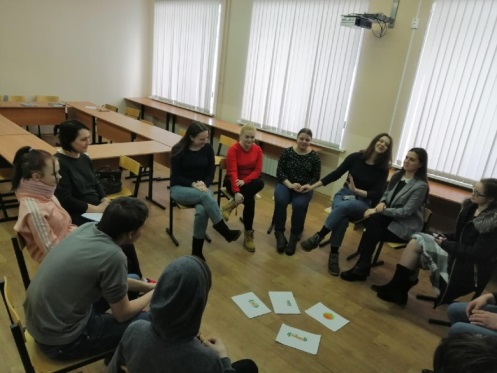 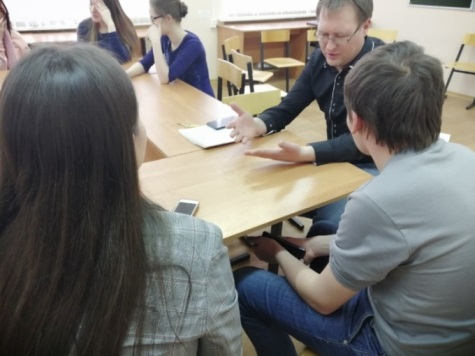 СПАСИБО